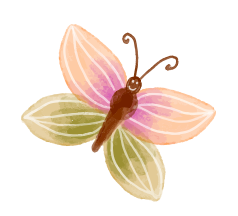 期末家长会PPT模版
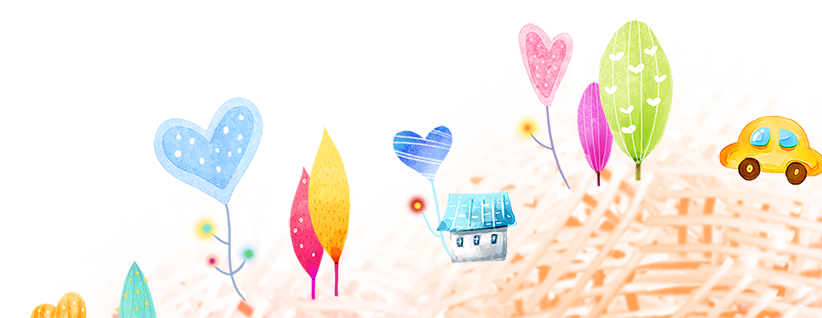 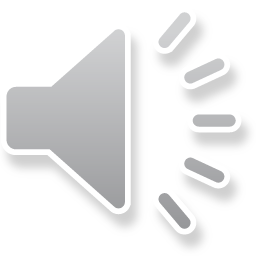 Lorem ipsum dolor sit amet, consectetuer adipiscing elit. Aenean commodo ligula eget dolor；Lorem ipsum dolor sit amet, consectetuer
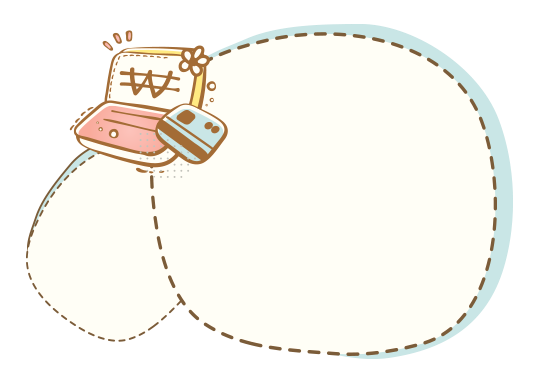 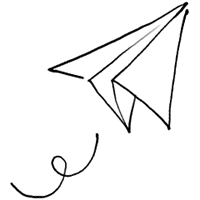 家长会
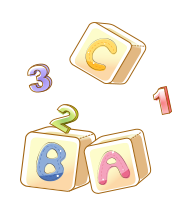 您的内容打在这里，或者通过复制您的文本后。您的内容打在这里，或者通过复制您的文本后。您的内容打在这里，或者通过复制您的文本后。您的内容打在这里，或者通过复制您的文本后。
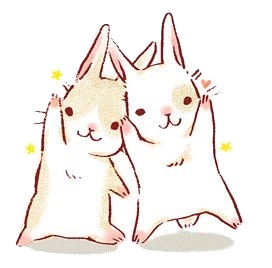 1
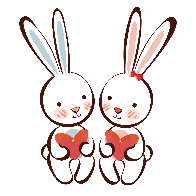 点击此处添加标题
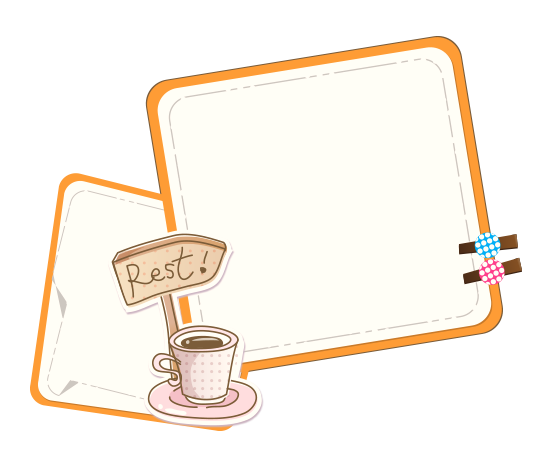 2
点击此处添加标题
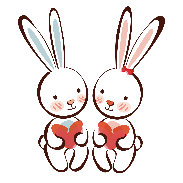 添加标题
3
点击此处添加标题
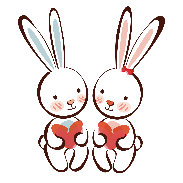 4
点击此处添加标题
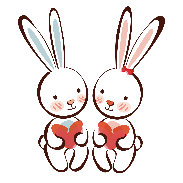 添加标题
您的内容打在这里，或者通过复制您的文本后。您的内容打在这里，或者通过复制您的文本后。您的内容打在这里，或者通过复制您的文本后。您的内容打在这里，或者通过复制您的文本后。您的内容打在这里，或者通过复制您的文本后。您的内容打在这里，或者通过复制您的文本后。您的内容打在这里，或者通过复制您的文本后。您的内容打在这里，或者通过复制您的文本后。
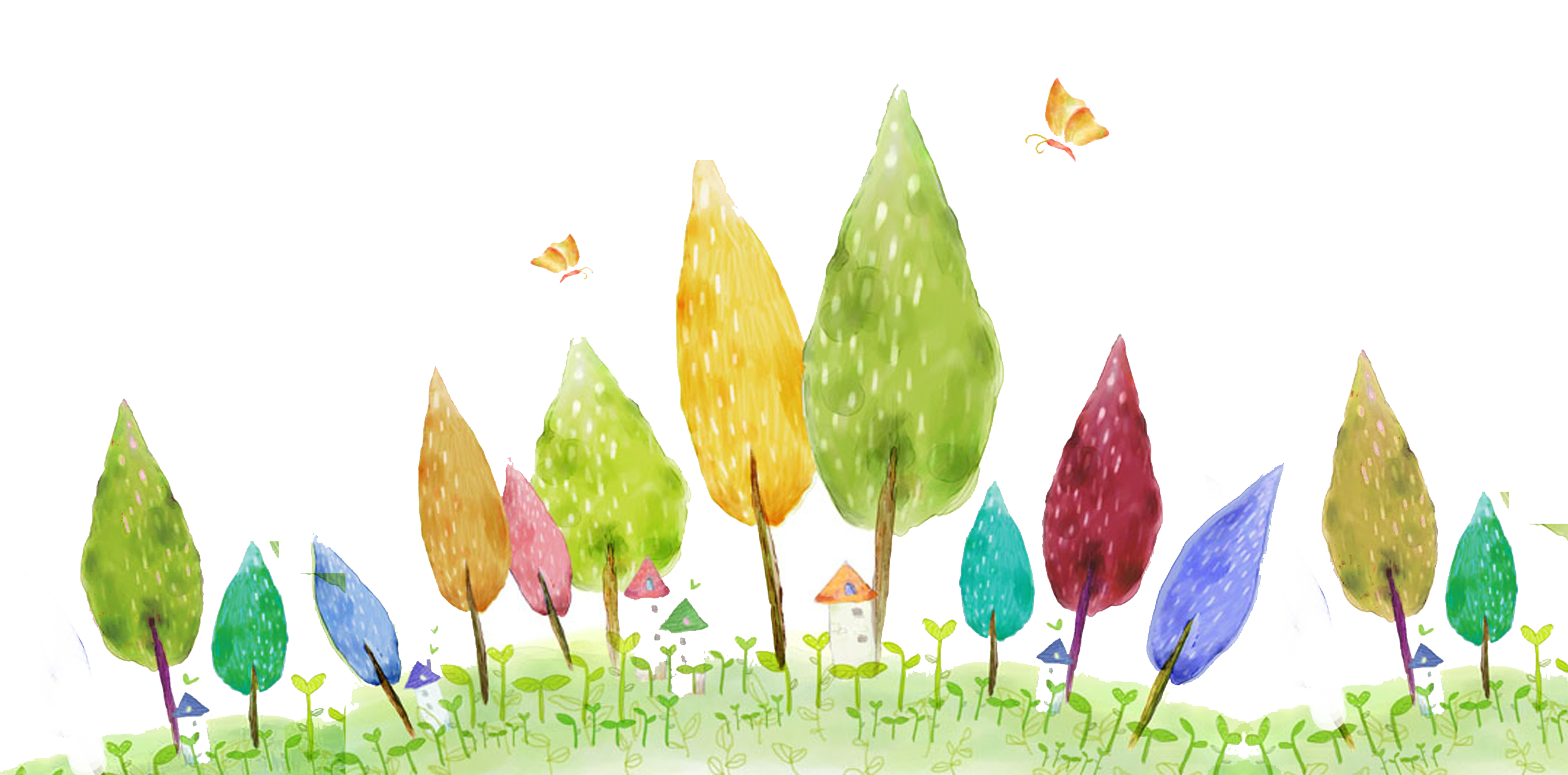 添加标题
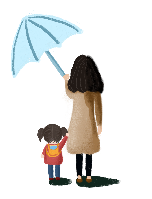 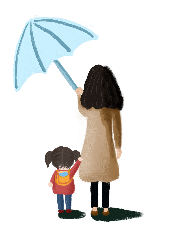 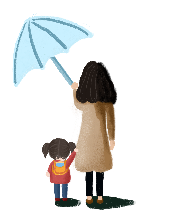 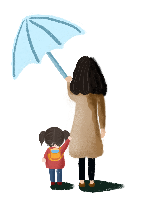 添加标题
添加标题
添加标题
添加标题
添加标题
添加标题
此处添加详细文本描述，建议与标题相关并符合整体语言风。
此处添加详细文本描述，建议与标题相关并符合整体语言风。
此处添加详细文本描述，建议与标题相关并符合整体语言风。
此处添加详细文本描述，建议与标题相关并符合整体语言风。
此处添加详细文本描述，建议与标题相关并符合整体语言风。
此处添加详细文本描述，建议与标题相关并符合整体语言风。
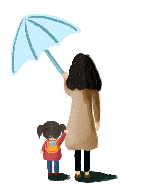 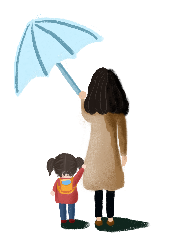 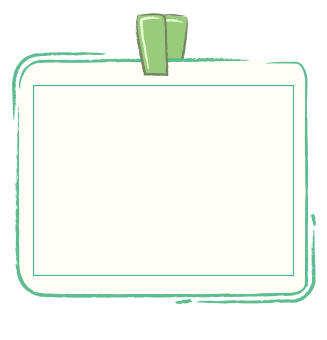 您的内容打在这里，或者通过复制您的文本后。您的内容打在这里，或者通过复制您的文本后。您的内容打在这里，或者通过复制您的文本后。您的内容打在这里，或者通过复制您的文本后。您的内容打在这里，或者通过复制您的文本后。您的内容打在这里，或者通过复制您的文本后。您的内容打在这里，或者通过复制您的文本后。您的内容打在这里，或者通过复制您的文本后。
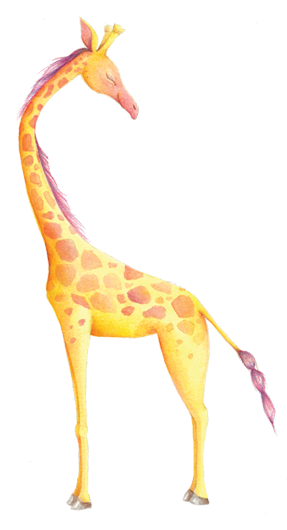 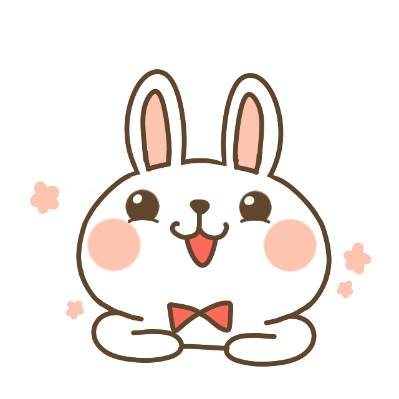 添加标题
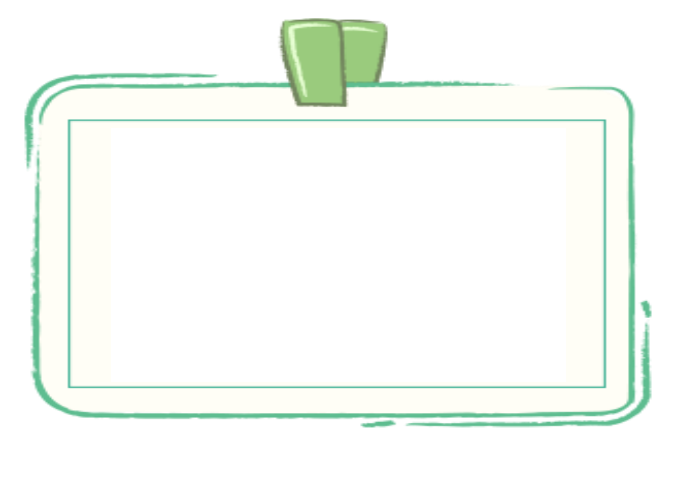 第一部分
点击此处添加副标题
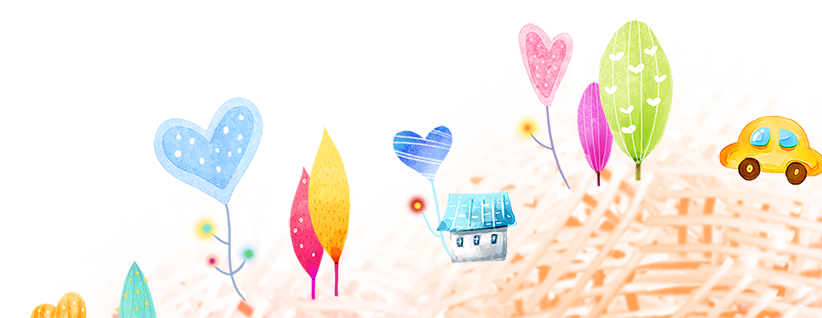 点击添加标题
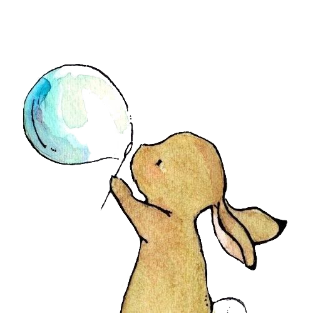 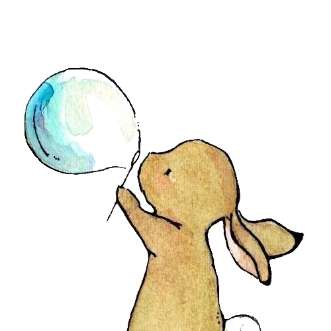 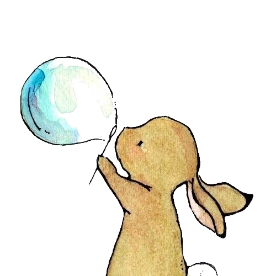 01
02
03
04
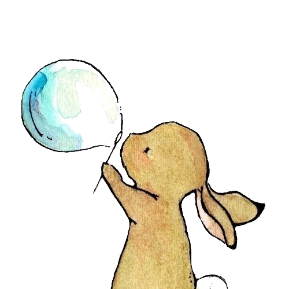 您的内容打在这里，或者通过复制您的文本后。您的内容打在这里，或者通过复制您的文本后。
您的内容打在这里，或者通过复制您的文本后。您的内容打在这里，或者通过复制您的文本后。
您的内容打在这里，或者通过复制您的文本后。您的内容打在这里，或者通过复制您的文本后。
您的内容打在这里，或者通过复制您的文本后。您的内容打在这里，或者通过复制您的文本后。
点击添加标题
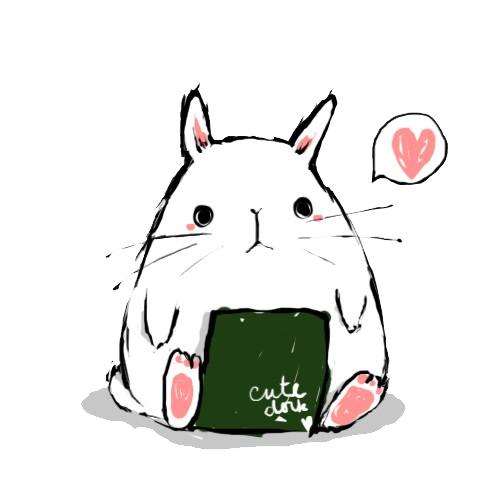 添加标题
添加标题
您的内容打在这里，或者通过复制您的文本后。您的内容打在这里，或者通过复制您的文本后。
您的内容打在这里，或者通过复制您的文本后。您的内容打在这里，或者通过复制您的文本后。
添加标题
添加标题
您的内容打在这里，或者通过复制您的文本后。您的内容打在这里，或者通过复制您的文本后。
您的内容打在这里，或者通过复制您的文本后。您的内容打在这里，或者通过复制您的文本后。
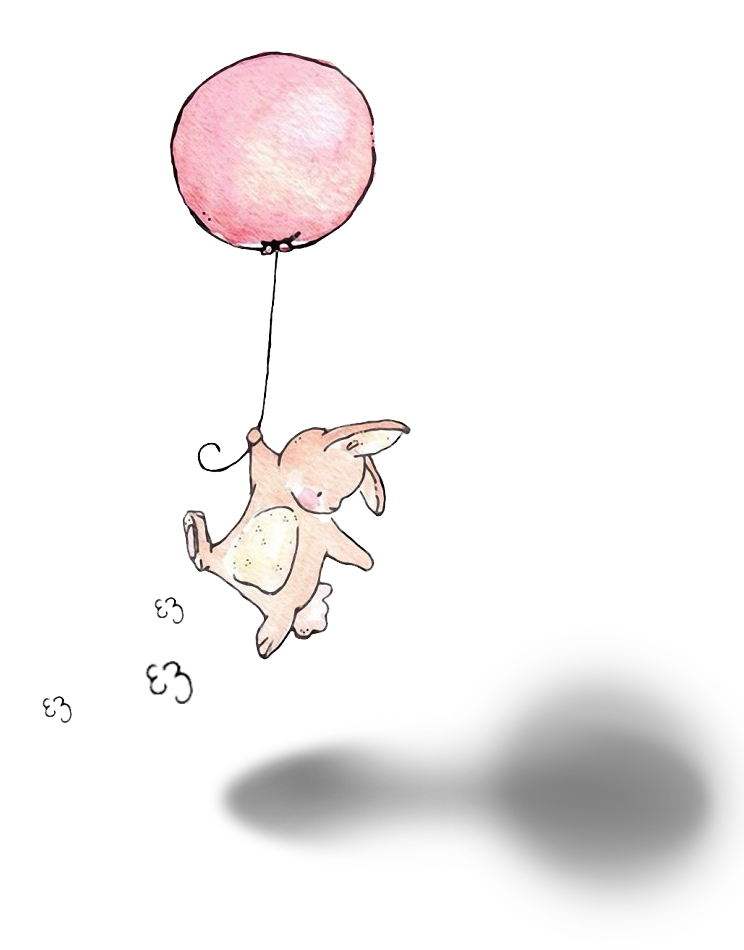 点击添加标题
点击添加标题
您的内容打在这里，或者通过复制您的文本后。您的内容打在这里，或者通过复制您的文本后。
添加标题
点击添加标题
您的内容打在这里，或者通过复制您的文本后。您的内容打在这里，或者通过复制您的文本后。
点击添加标题
您的内容打在这里，或者通过复制您的文本后。您的内容打在这里，或者通过复制您的文本后。
点击添加标题
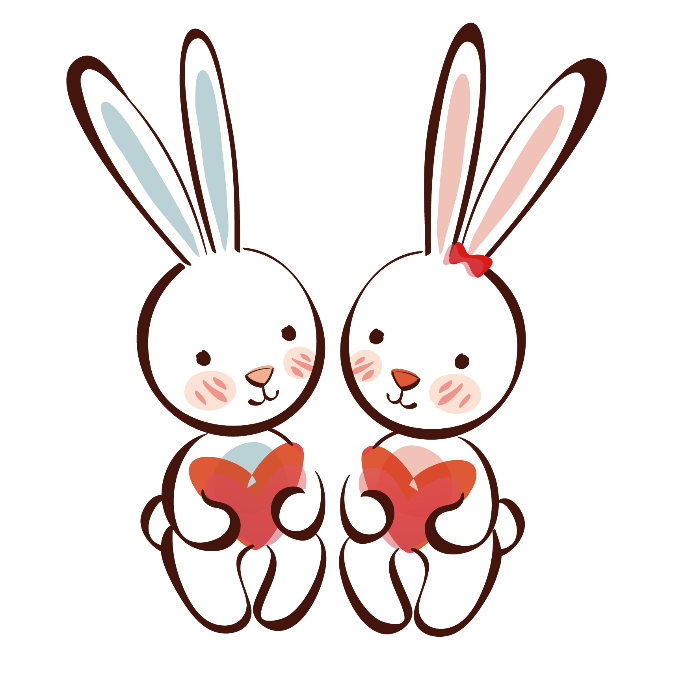 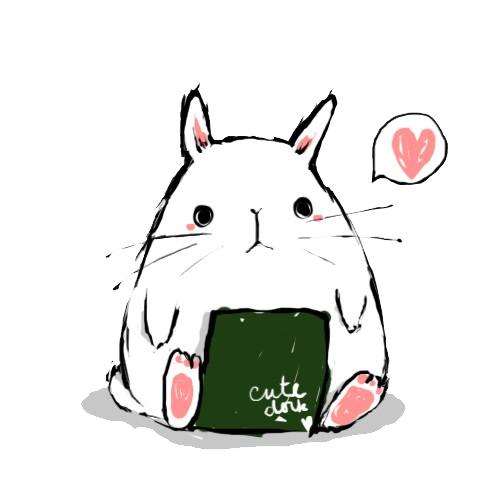 点击添加标题
点击添加标题
您的内容打在这里，或者通过复制您的文本后。您的内容打在这里，或者通过复制您的文本后。
您的内容打在这里，或者通过复制您的文本后。您的内容打在这里，或者通过复制您的文本后。
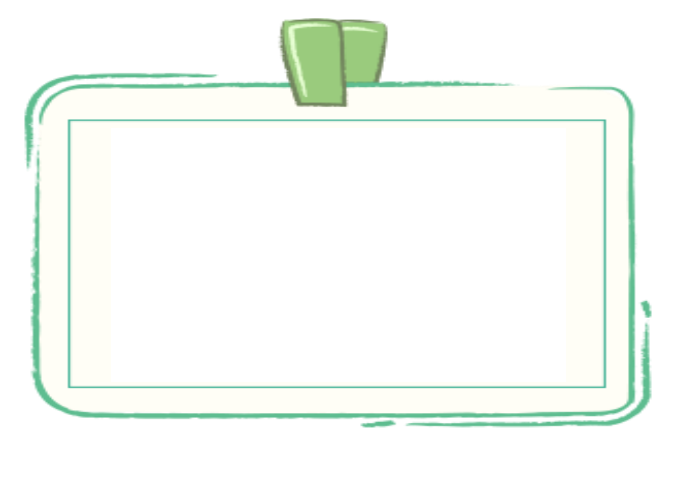 第二部分
点击此处添加副标题
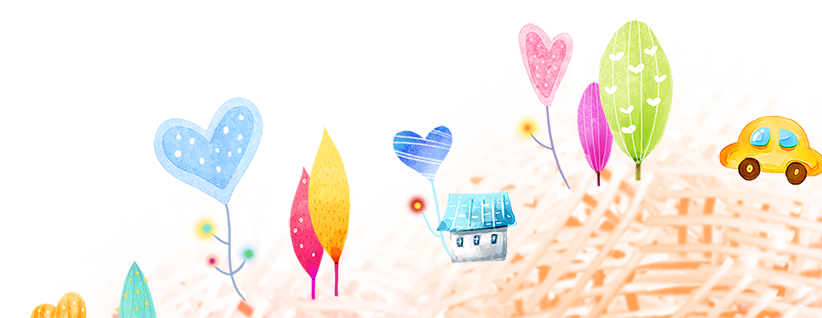 点击添加标题
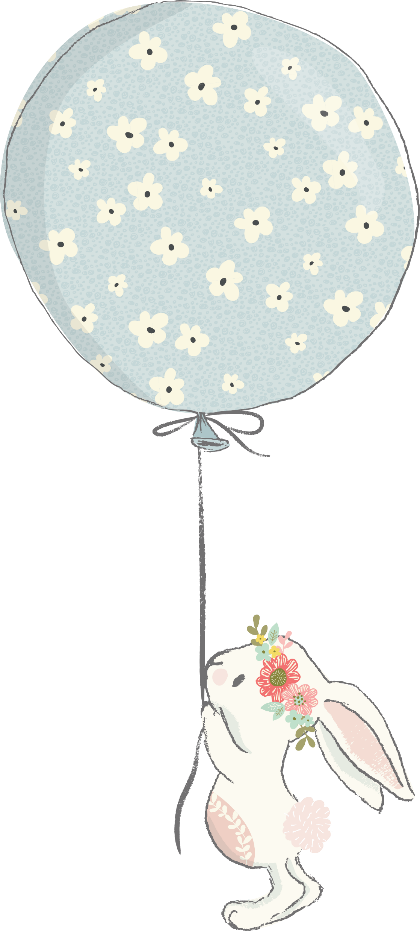 点击添加标题
您的内容打在这里，或者通过复制您的文本后。您的内容打在这里，或者通过复制您的文本后。
80%
69%
45%
35%
添加标题
添加标题
添加标题
添加标题
点击添加标题
点击添加标题
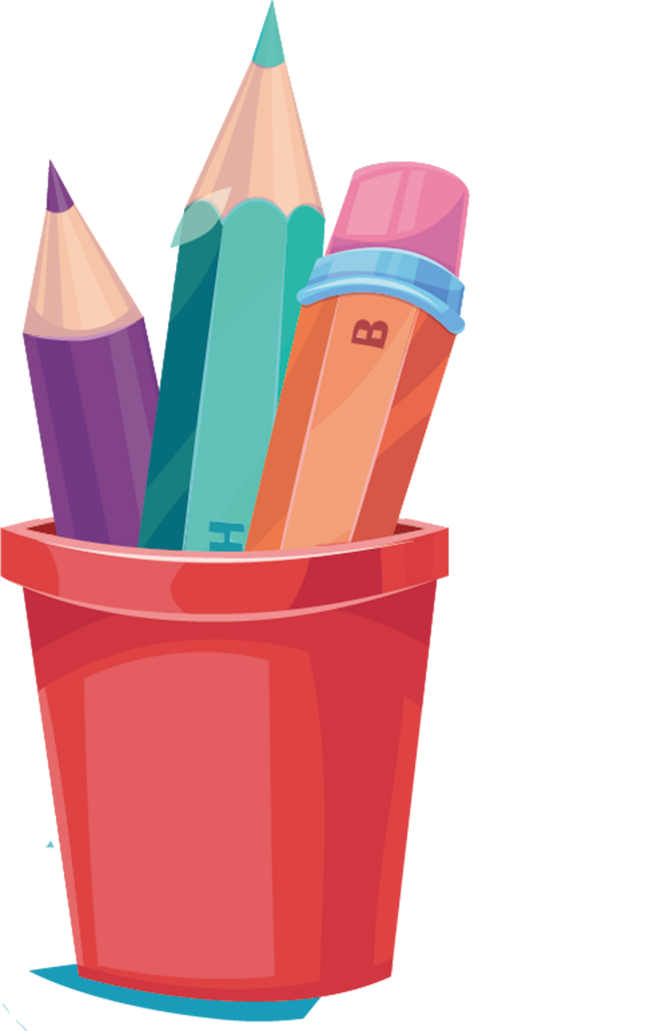 点击添加标题
您的内容打在这里，或者通过复制您的文本后。
您的内容打在这里，或者通过复制您的文本后。
点击添加标题
点击添加标题
您的内容打在这里，或者通过复制您的文本后。
您的内容打在这里，或者通过复制您的文本后。
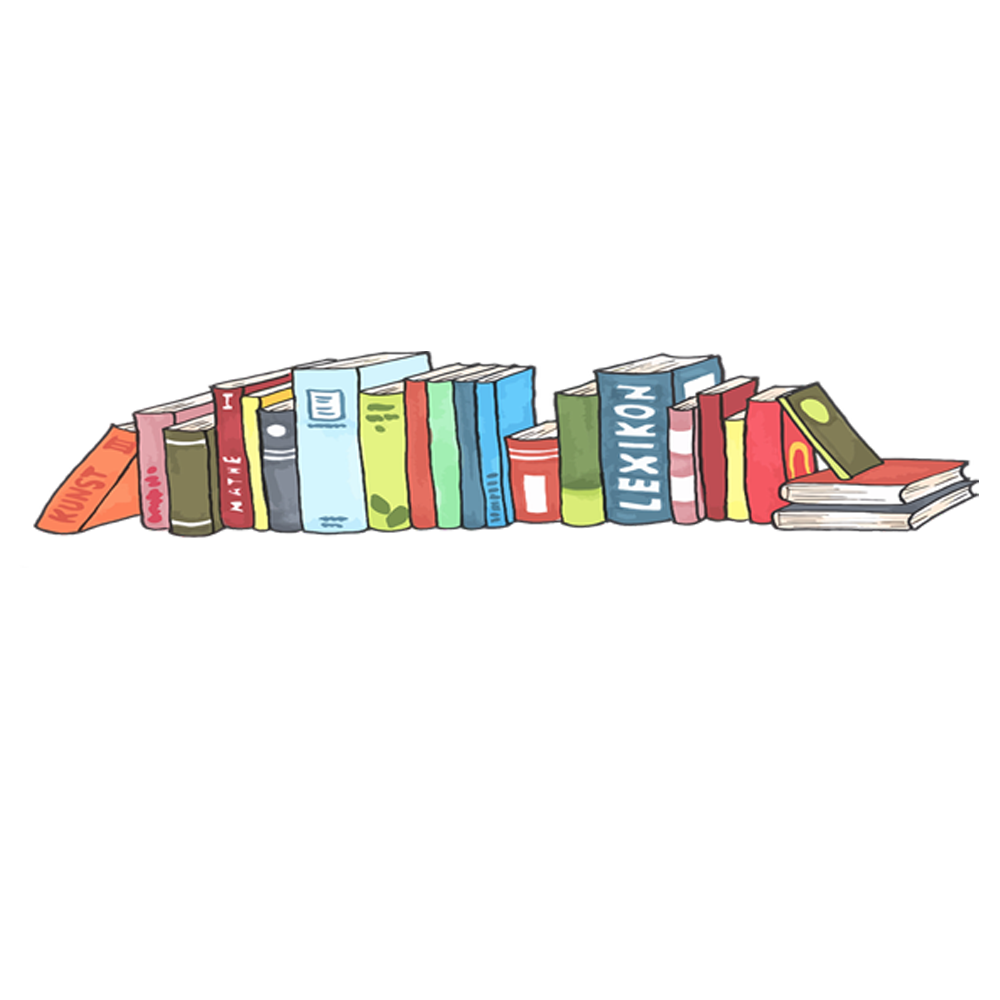 点击添加标题
点击添加标题
点击添加标题
您的内容打在这里，或者通过复制您的文本后。您的内容打在这里，或者通过复制您的文本后。您的内容打在这里，或者通过复制您的文本后。
您的内容打在这里，或者通过复制您的文本后。您的内容打在这里，或者通过复制您的文本后。您的内容打在这里，或者通过复制您的文本后。
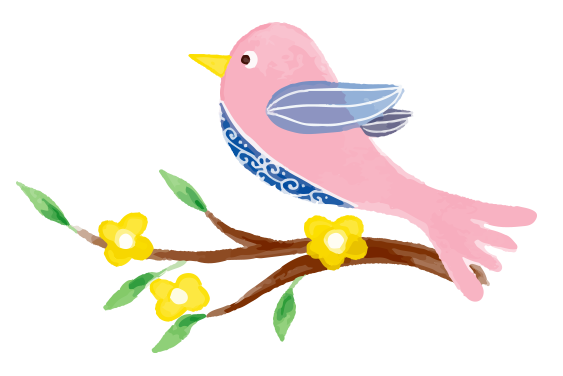 点击添加标题
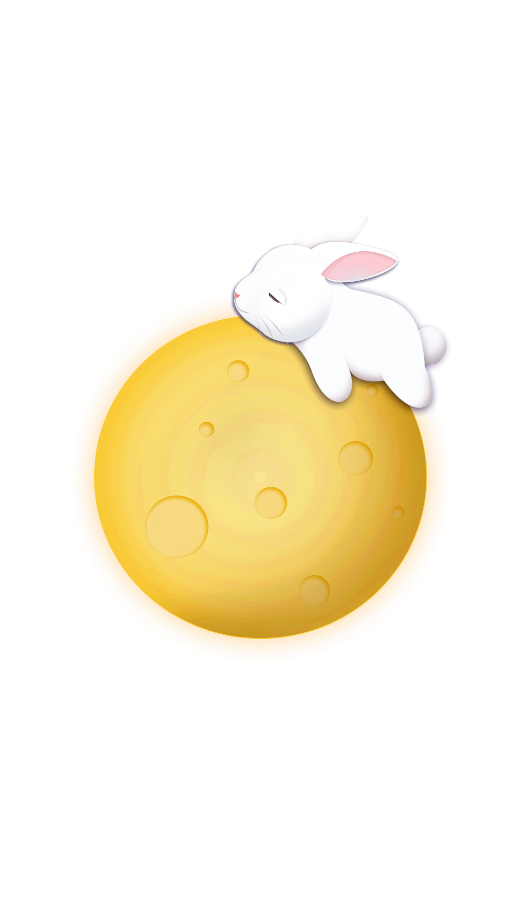 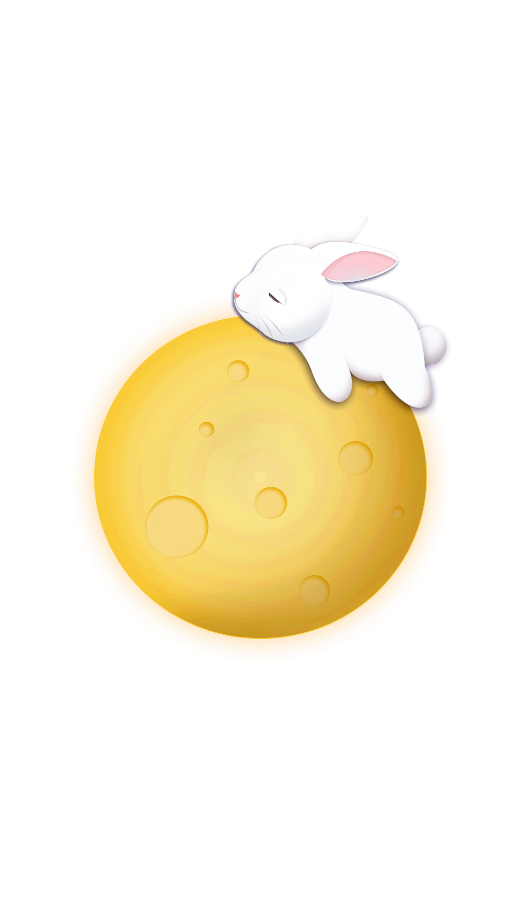 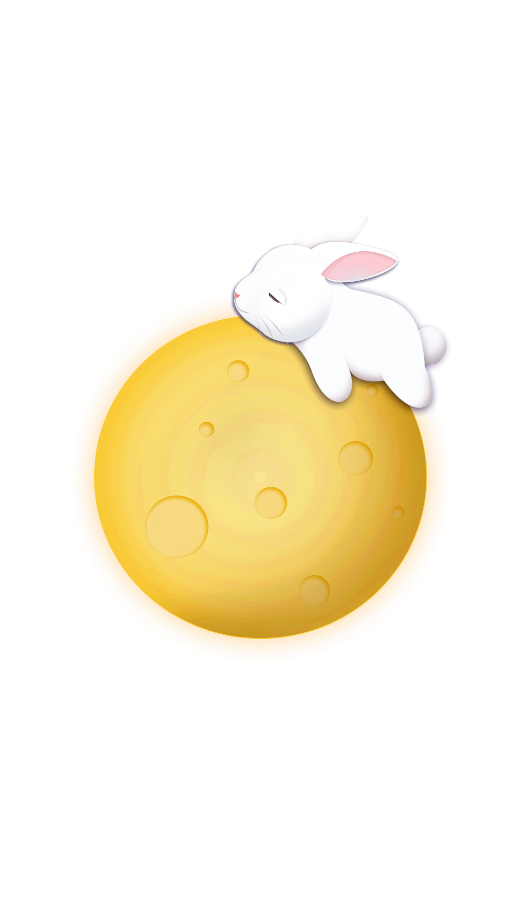 点击添加标题
点击添加标题
点击添加标题
您的内容打在这里，或者通过复制您的文本后。
您的内容打在这里，或者通过复制您的文本后。
您的内容打在这里，或者通过复制您的文本后。
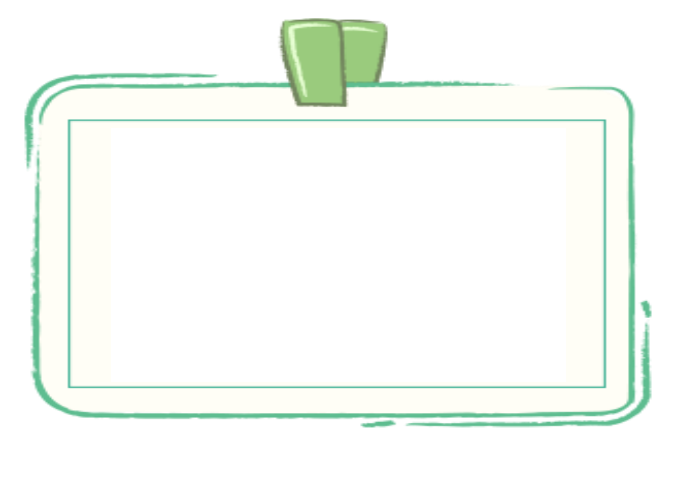 第三部分
点击此处添加副标题
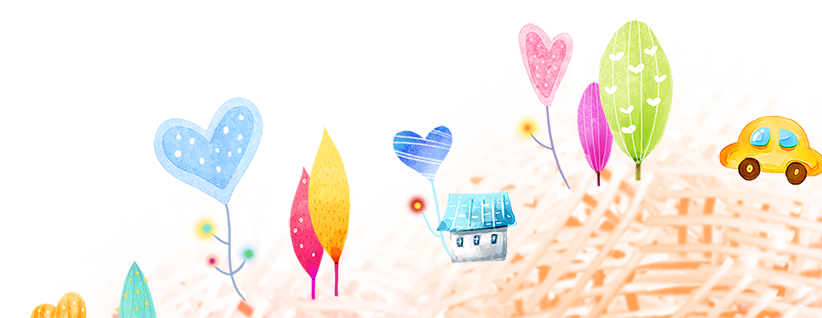 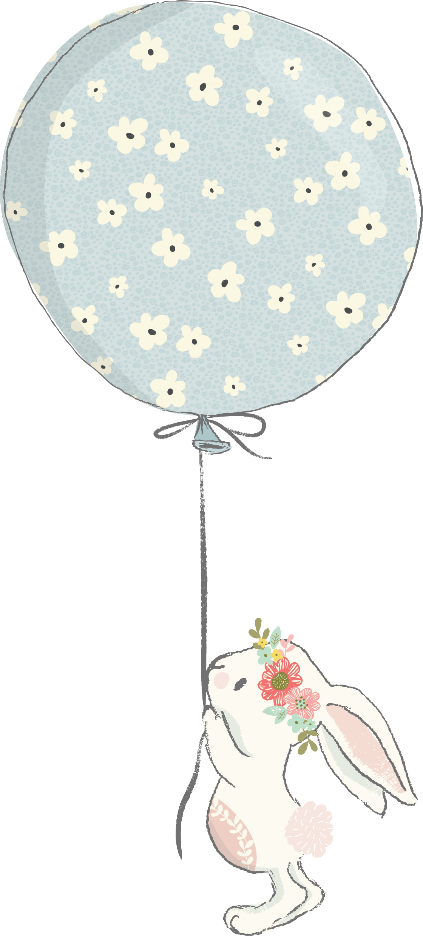 点击添加标题
您的内容打在这里，或者通过复制您的文本后。您的内容打在这里，或者通过复制您的文本后。
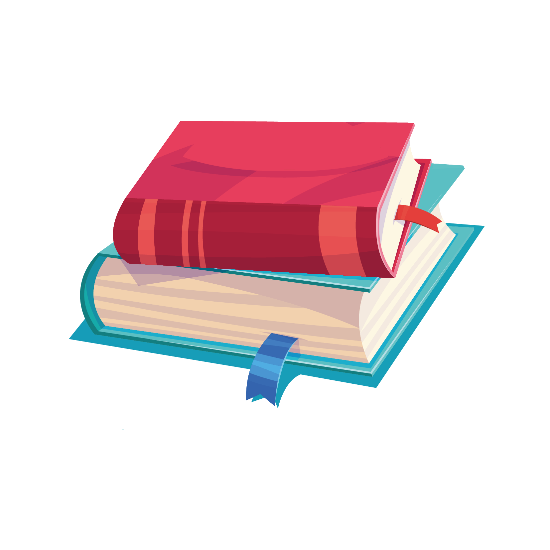 点击添加标题
您的内容打在这里，或者通过复制您的文本后。您的内容打在这里，或者通过复制您的文本后。
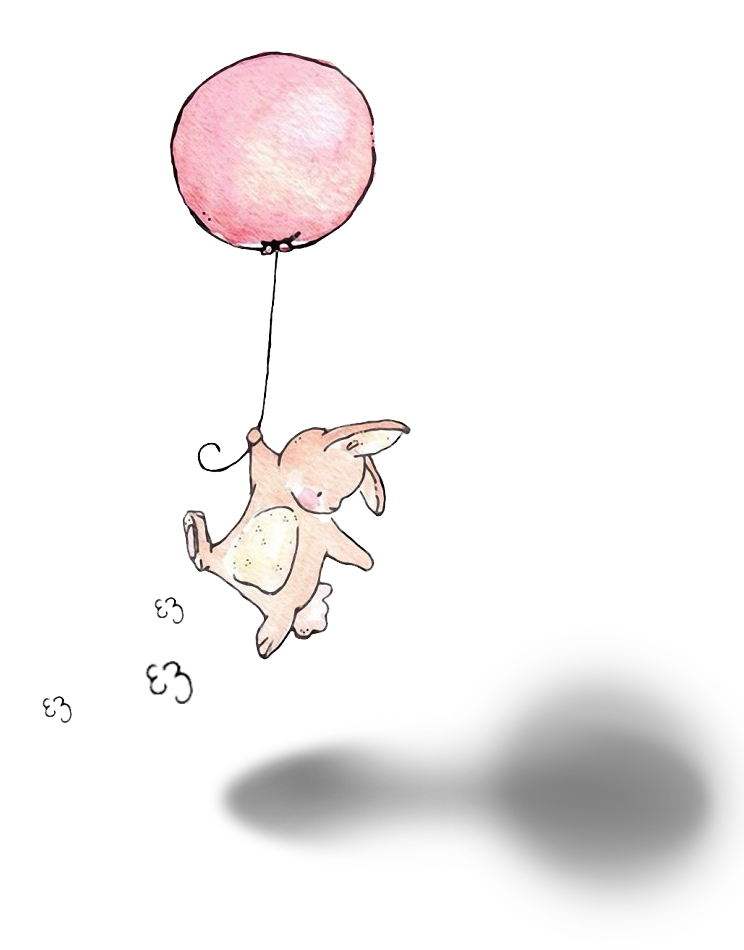 点击添加标题
点击此处添加副标题
您的内容打在这里，或者通过复制您的文本后。您的内容打在这里，或者通过复制您的文本后。
您的内容打在这里，或者通过复制您的文本后。您的内容打在这里，或者通过复制您的文本后。
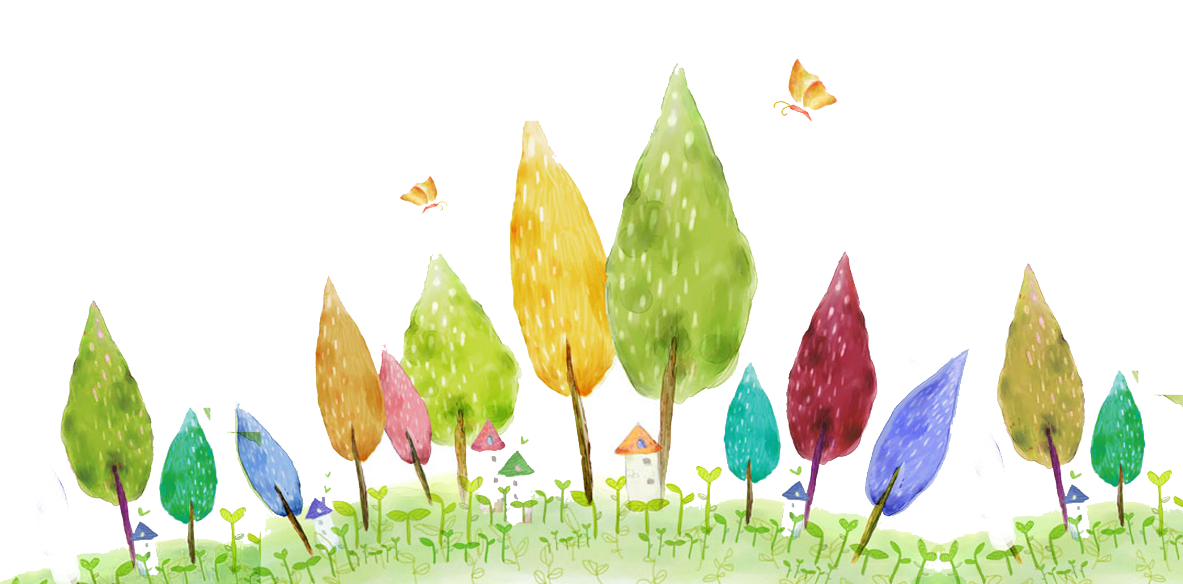 您的内容打在这里，或者通过复制您的文本后。您的内容打在这里，或者通过复制您的文本后。
点击添加标题
点击添加标题
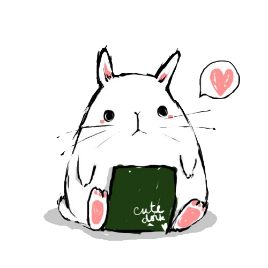 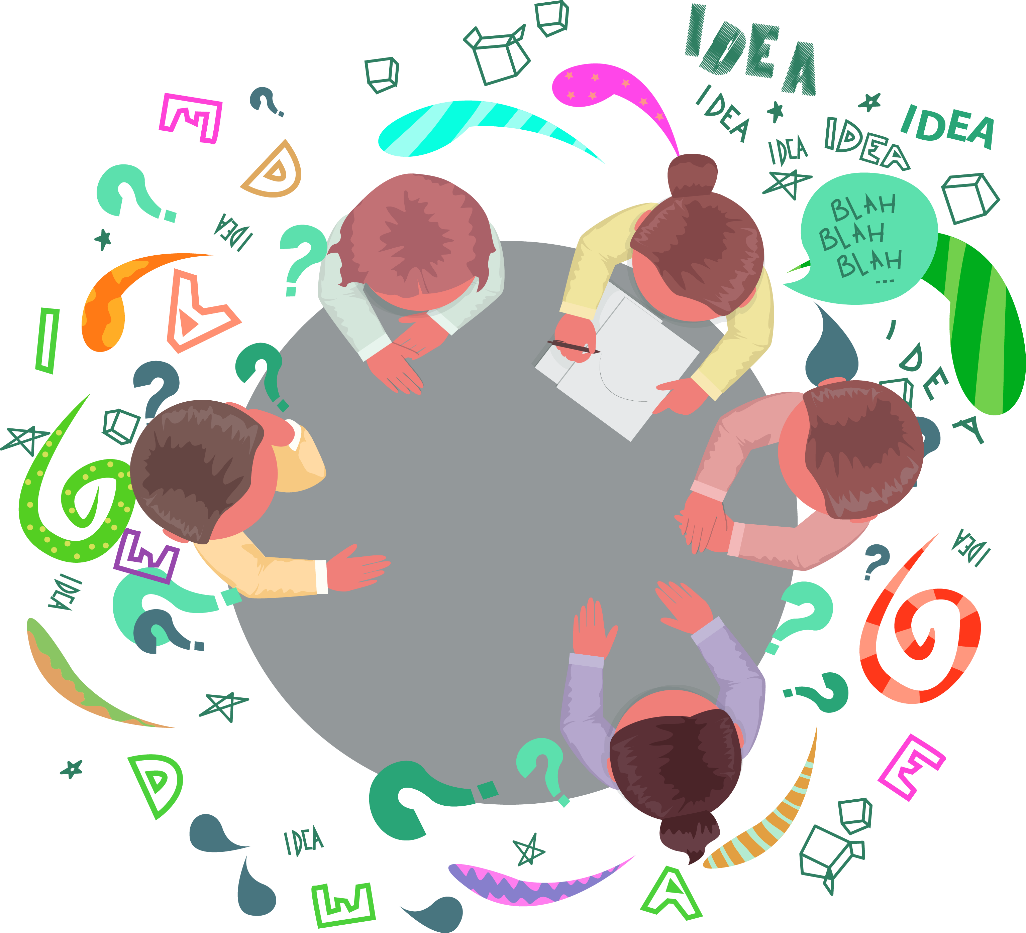 您的内容打在这里，或者通过复制您的文本后。您的内容打在这里，或者通过复制您的文本后。
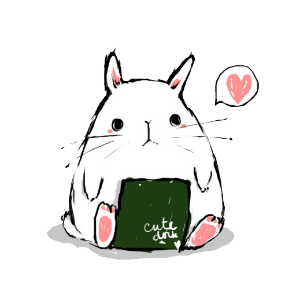 点击添加标题
您的内容打在这里，或者通过复制您的文本后。您的内容打在这里，或者通过复制您的文本后。
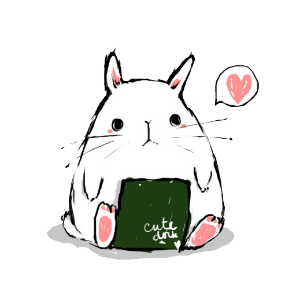 点击添加标题
您的内容打在这里，或者通过复制您的文本后。您的内容打在这里，或者通过复制您的文本后。
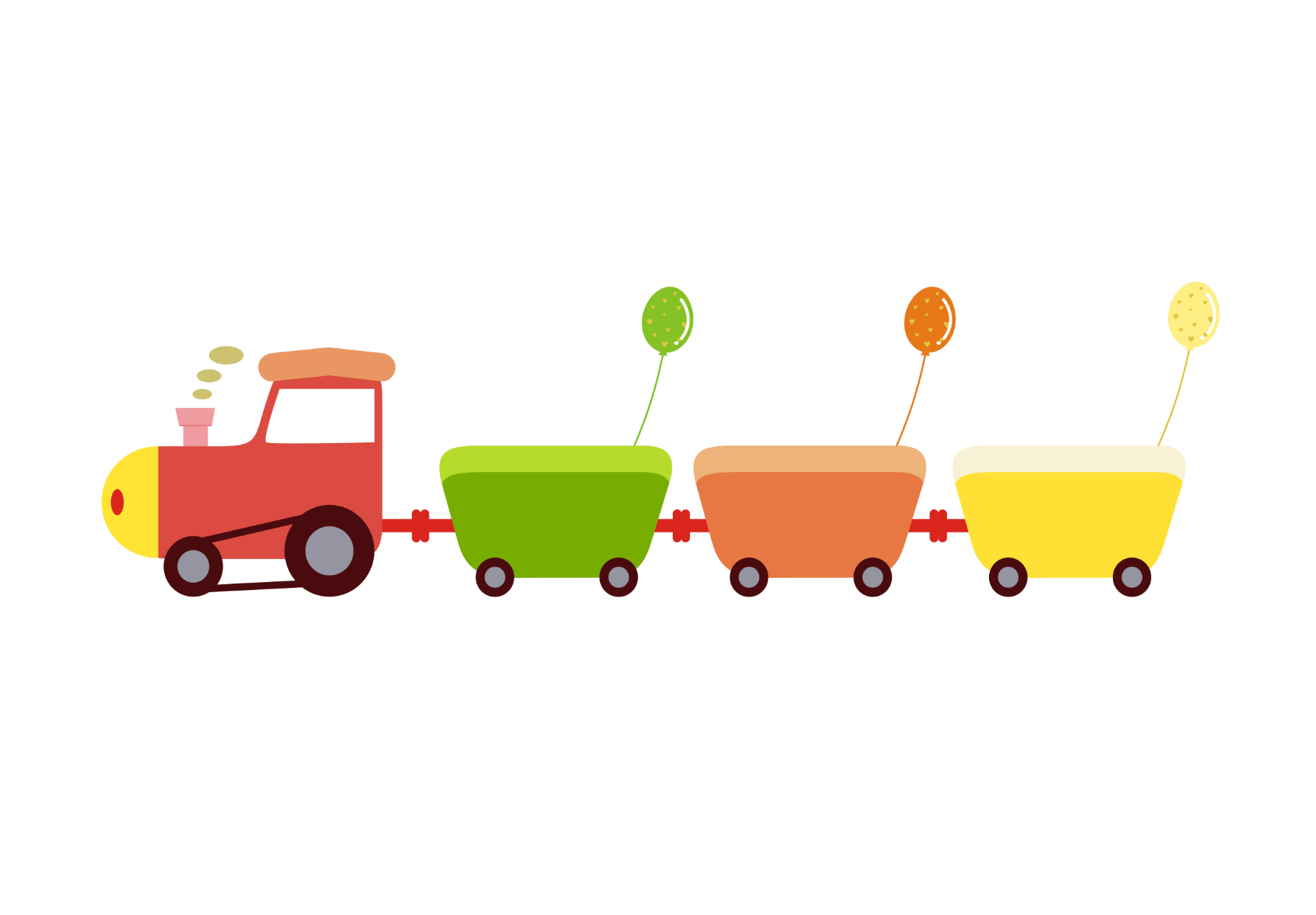 点击添加标题
您的内容打在这里，或者通过复制您的文本后。您的内容打在这里，或者通过复制您的文本后。您的内容打在这里，或者通过复制您的文本后。您的内容打在这里，或者通过复制您的文本后。您的内容打在这里，或者通过复制您的文本后。您的内容打在这里，或者通过复制您的文本后。
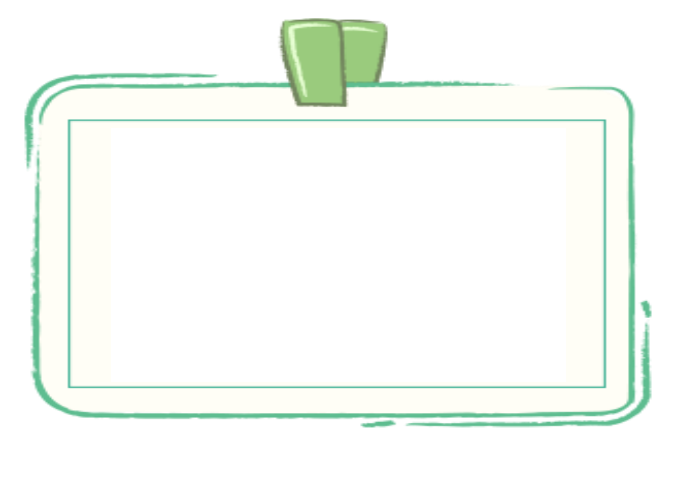 第四部分
点击此处添加副标题
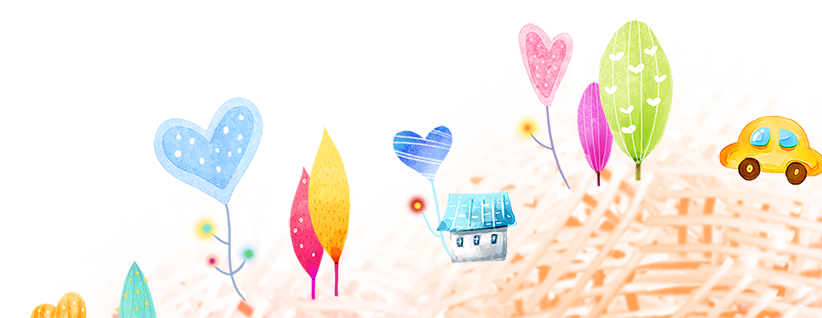 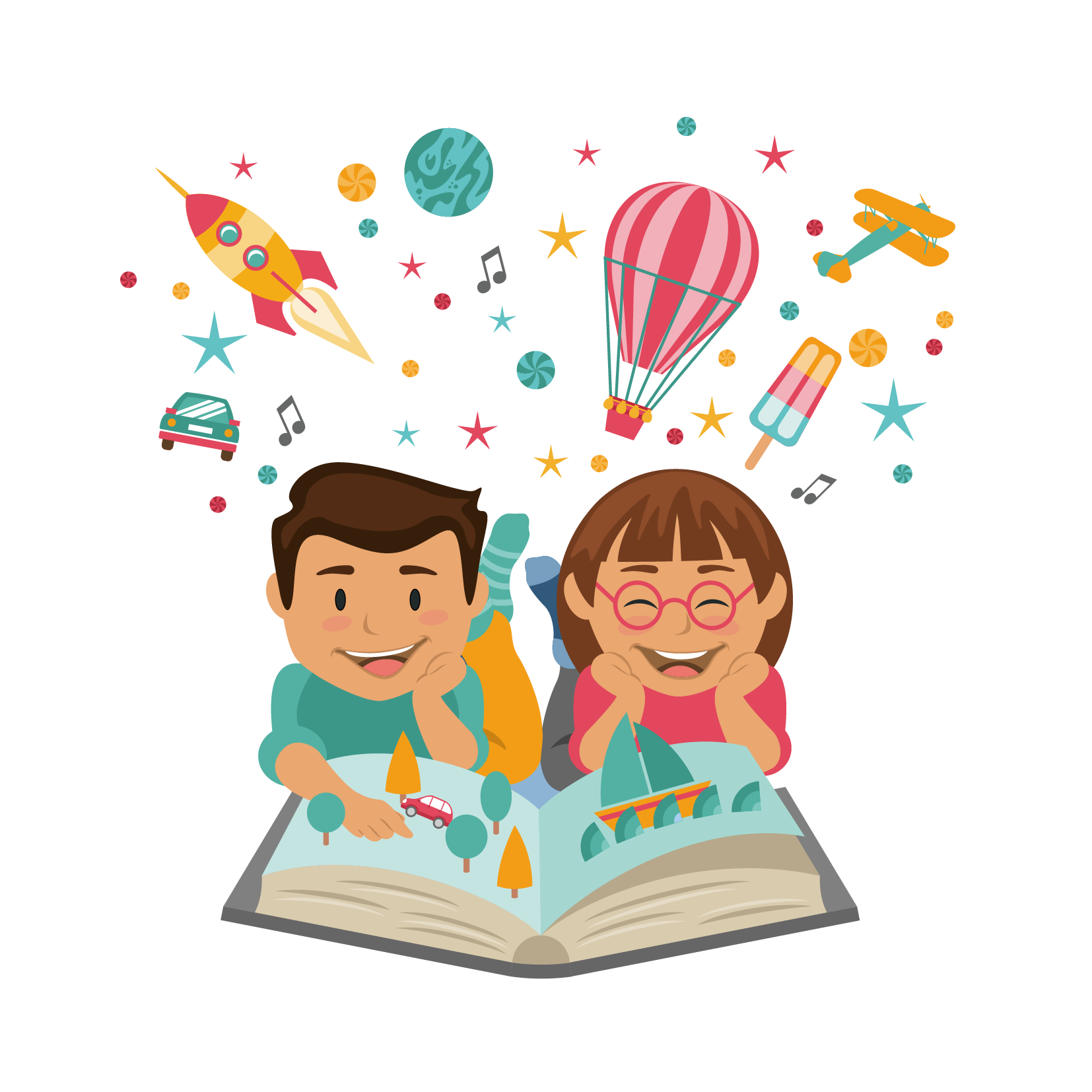 点击添加标题
您的内容打在这里，或者通过复制您的文本后。您的内容打在这里，或者通过复制您的文本后。
您的内容打在这里，或者通过复制您的文本后。您的内容打在这里，或者通过复制您的文本后。
您的内容打在这里，或者通过复制您的文本后。您的内容打在这里，或者通过复制您的文本后。
点击添加标题
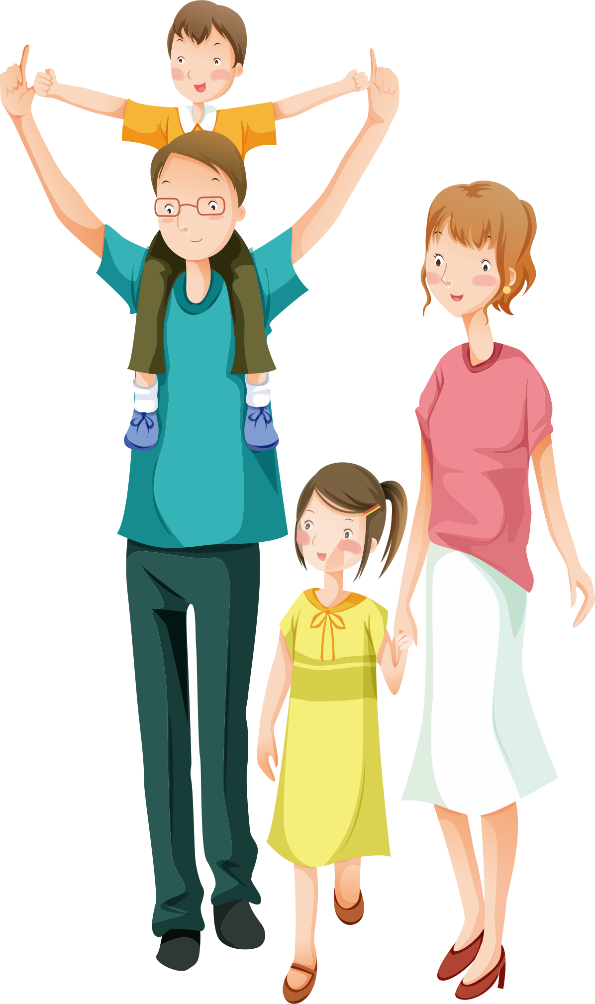 点击添加标题
您的内容打在这里，或者通过复制您的文本后。您的内容打在这里，或者通过复制您的文本后。
点击添加标题
您的内容打在这里，或者通过复制您的文本后。您的内容打在这里，或者通过复制您的文本后。
点击添加标题
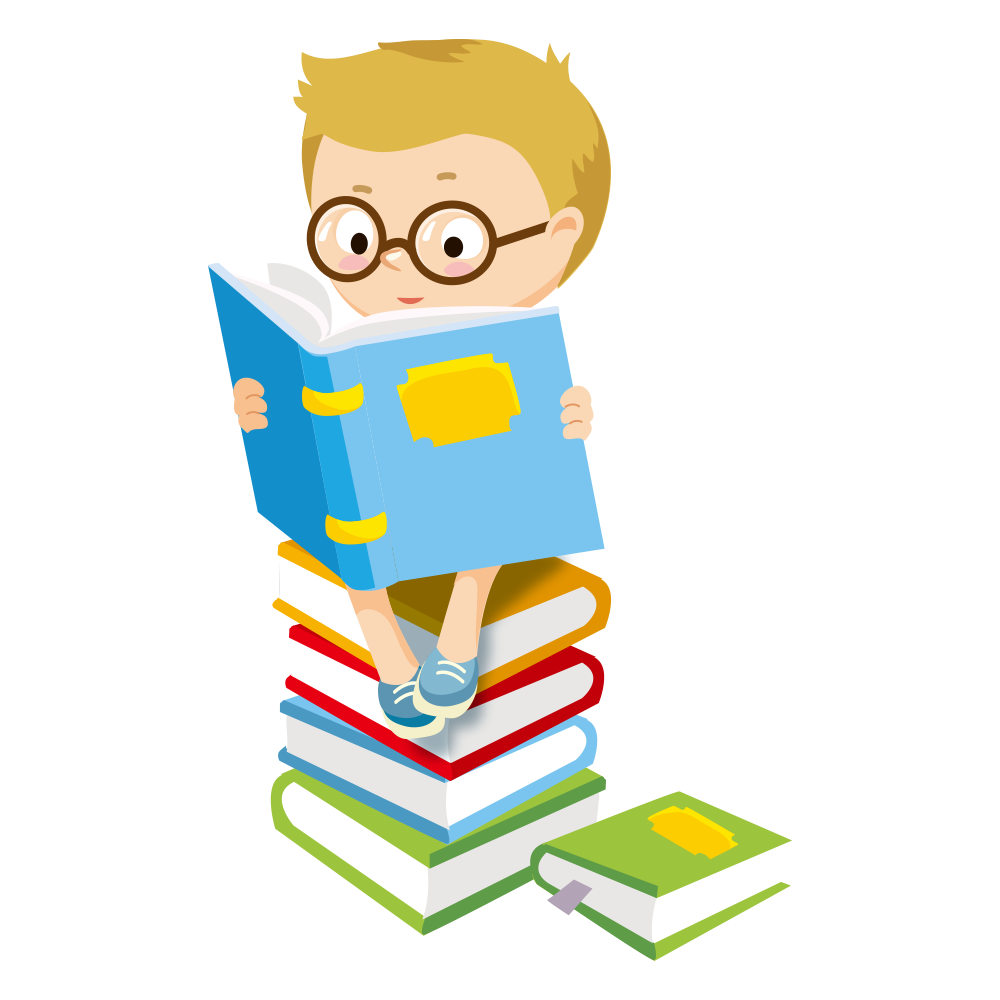 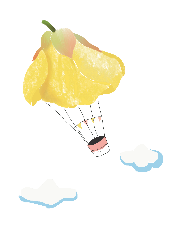 点击添加标题
您的内容打在这里，或者通过复制您的文本后。您的内容打在这里，或者通过复制您的文本后。
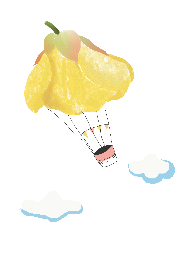 点击添加标题
您的内容打在这里，或者通过复制您的文本后。您的内容打在这里，或者通过复制您的文本后。
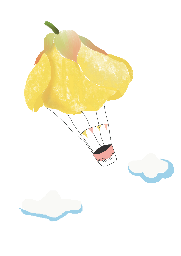 点击添加标题
您的内容打在这里，或者通过复制您的文本后。您的内容打在这里，或者通过复制您的文本后。
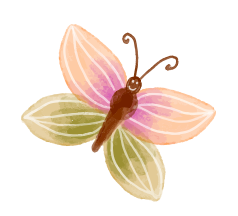 感谢观看
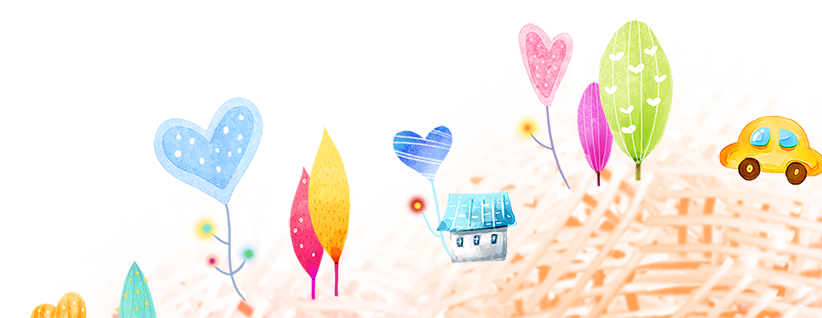 Lorem ipsum dolor sit amet, consectetuer adipiscing elit. Aenean commodo ligula eget dolor；Lorem ipsum dolor sit amet, consectetuer
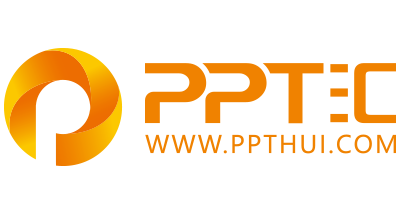 上万精品PPT模板全部免费下载
PPT汇    www.ppthui.com
PPT模板下载：www.ppthui.com/muban/            行业PPT模板：www.ppthui.com/hangye/
工作PPT模板：www.ppthui.com/gongzuo/         节日PPT模板：www.ppthui.com/jieri/
PPT背景图片： www.ppthui.com/beijing/            PPT课件模板：www.ppthui.com/kejian/
[Speaker Notes: 模板来自于 https://www.ppthui.com    【PPT汇】]